Recognizing Contributions
Nelson Lourenco, IEEE Region 3 ARC Chair
April 1, 2022
1
How Important Are Awards?
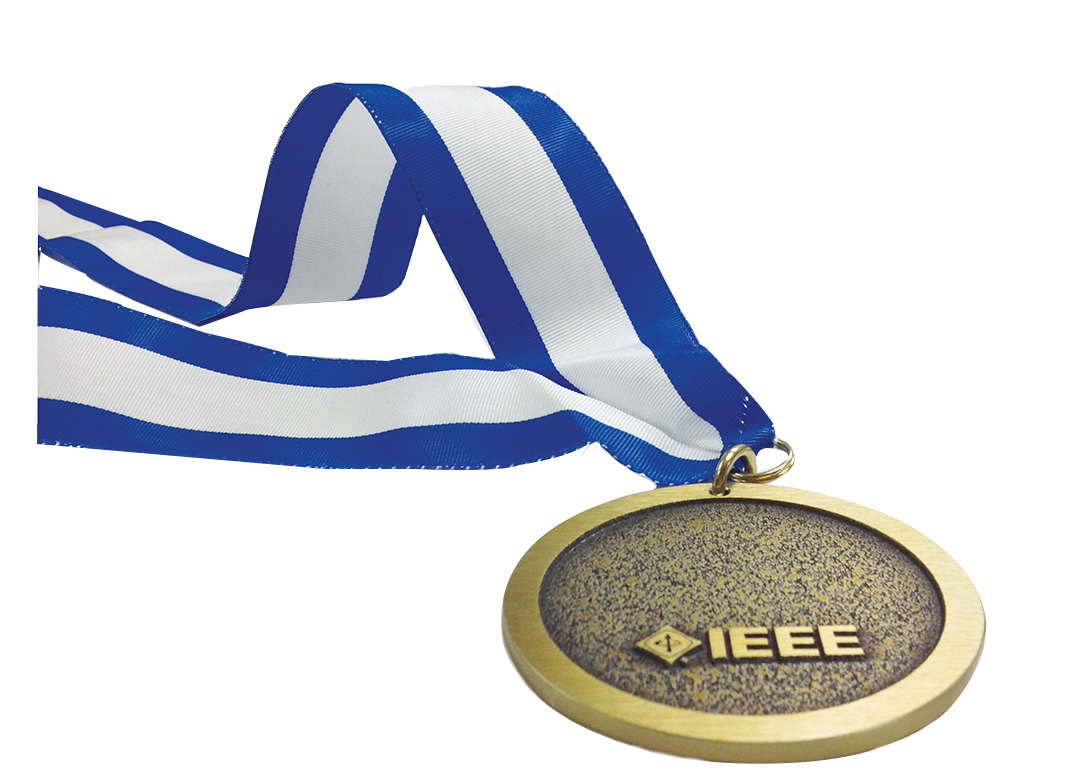 We are a volunteer-driven organization
Awards show that hard-work is recognized and appreciated
Awards encourage current volunteers to continue serving
Awards inspire members to volunteer
Awards are a sign of Section vitality
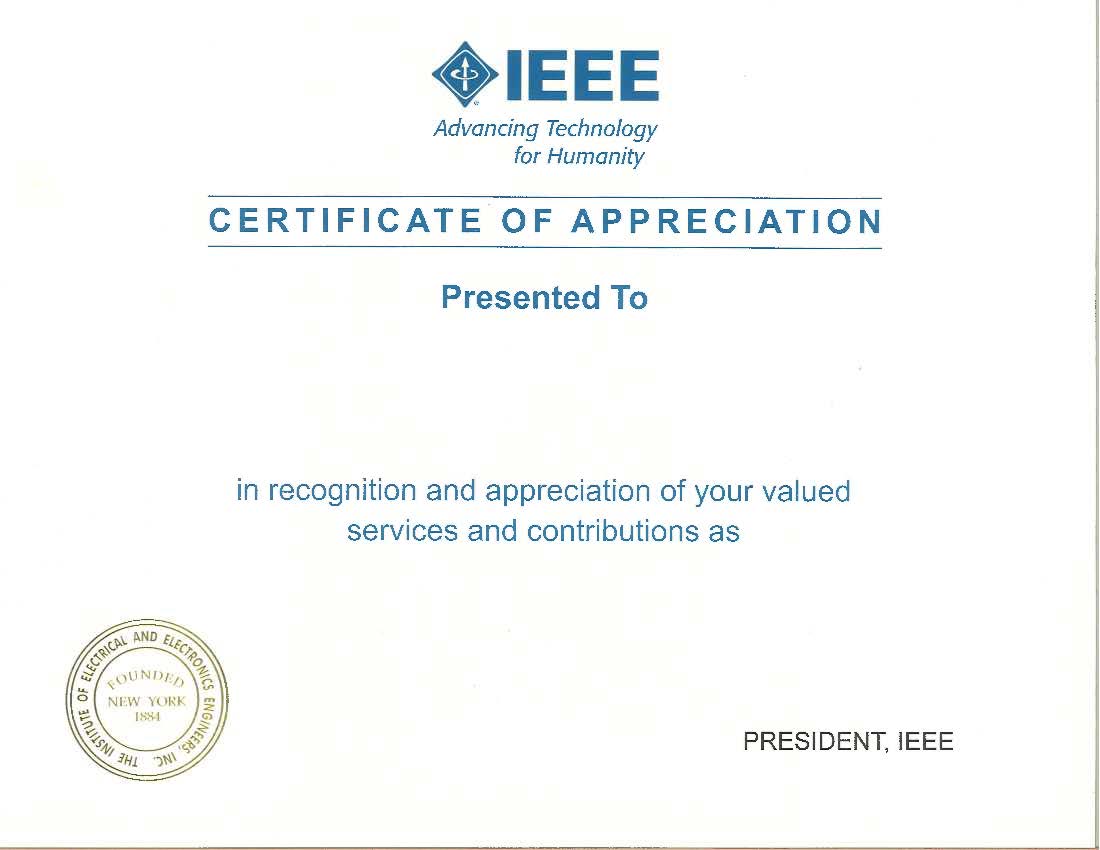 2
Overview of IEEE Awards
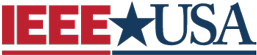 Technical Chapter/Affinity Group Awards
Section Awards
Council Awards
Region Awards
Society Awards
Technical-Area Council Awards
Community Awards
Entity Board Awards
Institute Awards
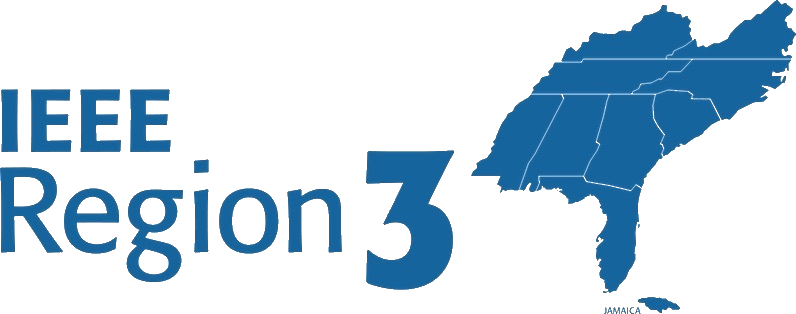 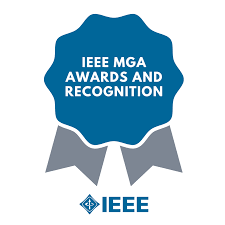 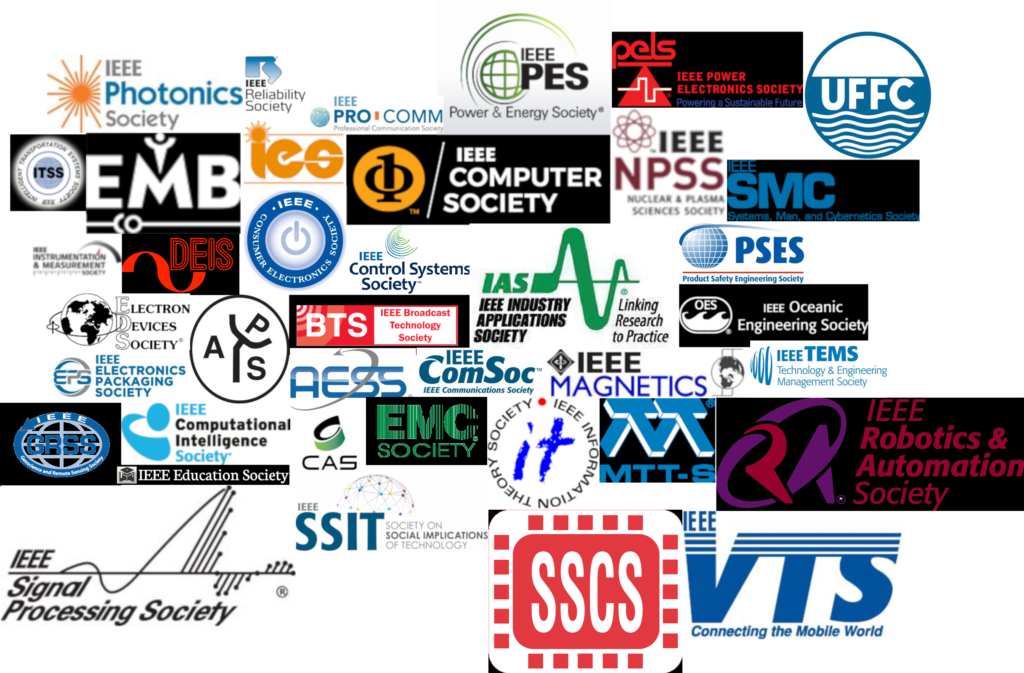 3
Responsibilities of Awards Chair
The responsibilities of Section Awards Chairs vary depending on the geographical organizational unit of focus
At the Section Level:
Oversee Section Awards Program in accordance with Section Bylaws and/or Operations Manual
At the Society and Council Level: 
Lead or assist with nominations of worthy Section members for Society and Council awards
4
Responsibilities of Awards Chair (continued)
At the Region Level:
Publicize Region awards within Sections
Lead in identifying worthy nominees for Region awards
Assist in developing formal nominations
Ensure timely submission of nomination
Publicize (locally) award recipients
5
Responsibilities of Awards Chair (continued)
At the IEEE Level:
Forward names/nominations of Section members for consideration for higher-level IEEE awards given by
Entity Boards
Educational Activities Board
IEEE-USA Board
Member and Geographic Activities Board (MGA Board)
Publication Services and Products Board
Standards Association Board
Technical Activities Board
the Institute (IEEE Corporate Awards)
6
Award Areas
Communities sponsoring awards:
Life Members
Women in Engineering
Young Professionals
All Societies sponsor awards
Technical-Area Councils sponsoring awards: 
Biometrics Council
Electronic Design Automation
Nanotechnology Council
Sensors Council
Council on Superconductivity
Systems Council
Technology Management Council
Work with your local chapter and affinity group leadership to identify potential candidates and track awards
7
Award Areas (continued)
Entity Boards sponsoring awards: 
Educational Activities Board (2 May)
Member and Geographic Activities Board 
Friend of IEEE Member and Geographic Activities Awards (rolling submissions)
Outstanding Section Awards (15 May)
Other MGA Awards (15 October)
MGA William W. Middleton Distinguished Service Award (offered every three years, submissions open 2023)
Publication Services and Products Board (TBD)
Standards Association Board (31 July)
Technical Activities Board (varies)
IEEE-USA Board (15 September)
8
Award Areas (continued)
Institute Awards (highest level of recognition): 
Medals (15 June)
Recognitions (15 June)
Technical Field Awards (15 Jan)
9
Region 3 Professional Awards
Daniel W. Jackson Award
Purpose: To recognize a Past Director who, through continuing service to the Region and to the Institute, has made exemplary contributions to the electrotechnology profession.
 Joseph M. Biedenbach Outstanding Engineering Educator Award
Purpose: To recognize a member of Region 3 who has shared technical and professional abilities through teaching in industry, government, or in an institution of higher learning and in so doing has made an outstanding contribution to the electrotechnology profession.
 Region 3 Outstanding Engineer Award
Purpose: To recognize a member of Region 3 who, through technical and professional abilities, has made an outstanding contribution to the electrotechnology profession.
Region 3 Professional Awards
Region 3 Outstanding Service Award
Purpose: To recognize a member of Region 3 who, through service to the Region and the Institute, has made an  outstanding contribution to the electrotechnology profession.
  
Professional Leadership Award
Purpose: To recognize a member of Region 3 for outstanding leadership efforts in achieving the professional [economic, ethical, legislative, social] aims of IEEE in the United States.
 Employer Professional Development Award
Purpose: To recognize an employer in Region 3 for outstanding contributions in advancing the professional development of employees.
Region 3 Professional Awards
Young Professional Award
Purpose: To promote, recognize and support contributions from young professional members within IEEE Region 3.  This award recognizes leadership in service, education, innovation, entrepreneurship or in furthering the goals of the IEEE Young Professionals. The Region 3 Young Professional Award was introduced in 2020.

Exemplary Section Award
Purpose: To recognize outstanding Section leadership, management, and administration for the immediate past Section year. To provide a mechanism that allows the Regional Director to visit, recognize the Section leadership and make the award presentation.

Exemplary Student Branch Award
Purpose: To encourage, though public recognition, exemplary Student Branch operation.
Region 3 Professional Awards
Student Professional Activities Service Award
To recognize Student Branch and/or student member specific achievements and efforts in advancing the professional aims of IEEE in Region 3.
Region 3 Awards Site
Region 3 now uses Open Water for awards nominations
New portal will open up in the July time frame.
May use IEEE credentials to log on
Fill in requested information; you will receive an email confirmation
Start early!
Familiarize with awards website
Gather information on candidate
Get two endorsement letters
Allow time for “features” of website
Awards and Recognition Committee (ARC)
2022 Committee Members
No two voting ARC members from same area 
ARC chair
5 additional delegates who are currently or have previously been Section chairs
Past R3 director/delegate serves as mentor (Gregg Vaughn)
Chair:  Nelson Lourenco (Georgia)
Vice Chair: Devon Gale (Jamaica, non-voting)
Area Representative 1: James Imanian
Area Representative 2: Wyman Williams
Area Representative 3: Raul Ortega
Area Representative 4: Paul Kuban
Area Representative 5: Patrick Kung
15
Wrap-up
IEEE is a volunteer-driven organization
Awards allow us to recognize the hard work being done by our members and volunteers
IEEE sponsors many awards across various levels of the Institute
IEEE Awards Chairs are vital positions at the Section level
Oversee Section Awards Program; lead or assist with nominations at the Chapter, Council, Region level (and beyond)
The Awards and Recognition Committee administers Region 3’s professional awards, but also helps identify potential candidates for other IEEE awards (IEEE-USA, MGA, etc.)
If you have any questions or need help, you are welcome to reach out to your local ARC representative (Area) or the ARC chair (Me!) 
Make sure you start your award nominations early! 
It is very easy to wait until the last minute and submit a sub-par nomination
Thank you!
Nelson Lourenco, IEEE Region 3 ARC Chair
nelson.lourenco@ieee.org
17